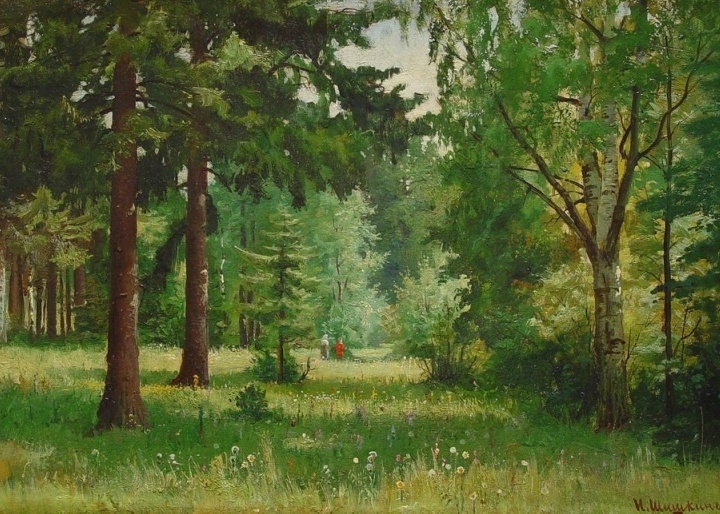 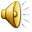 Тема: « В царстве грибов »
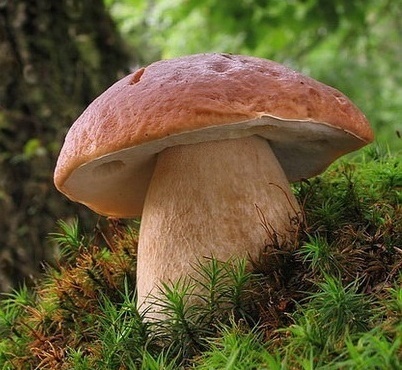 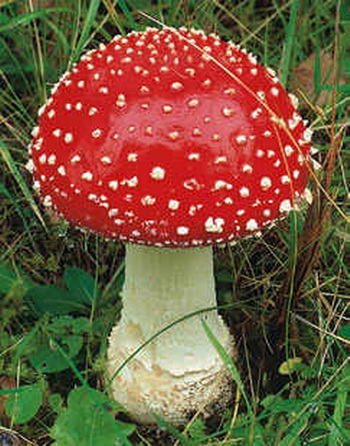 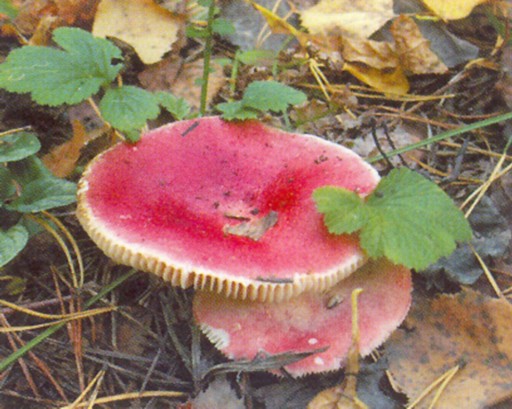 Грибы, как объекты живой природы:
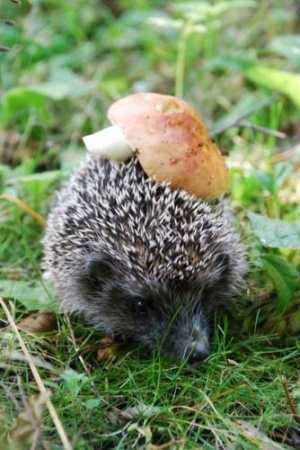 дышат
питаются
растут
размножаются
умирают
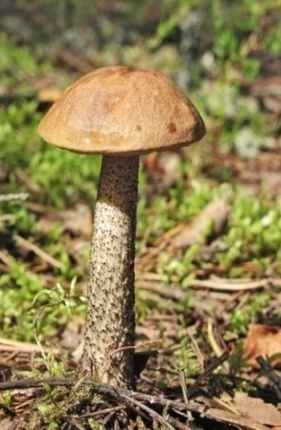 Разгадайте кроссворд
1
п
о
д
б
е
р
ё
з
о
в
и
к
2
л
и
с
и
ч
к
и
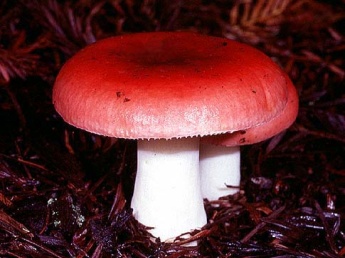 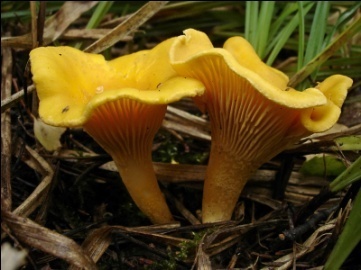 3
с
ы
р
о
е
ж
к
и
4
б
е
л
ы
й
5
п
о
д
о
с
и
н
о
в
и
к
6
г
р
у
з
д
ь
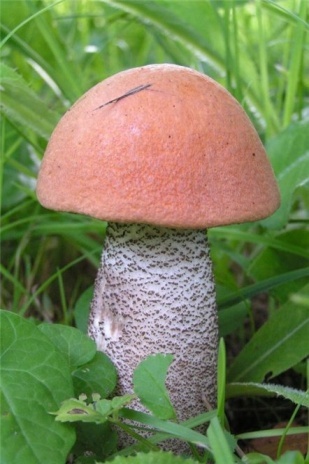 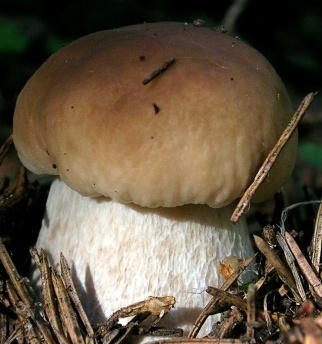 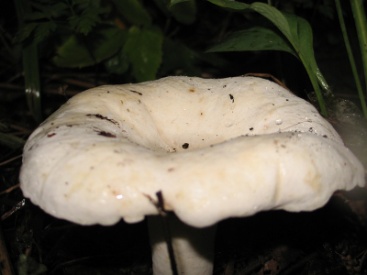 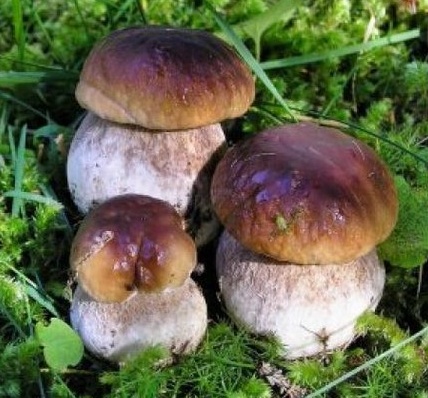 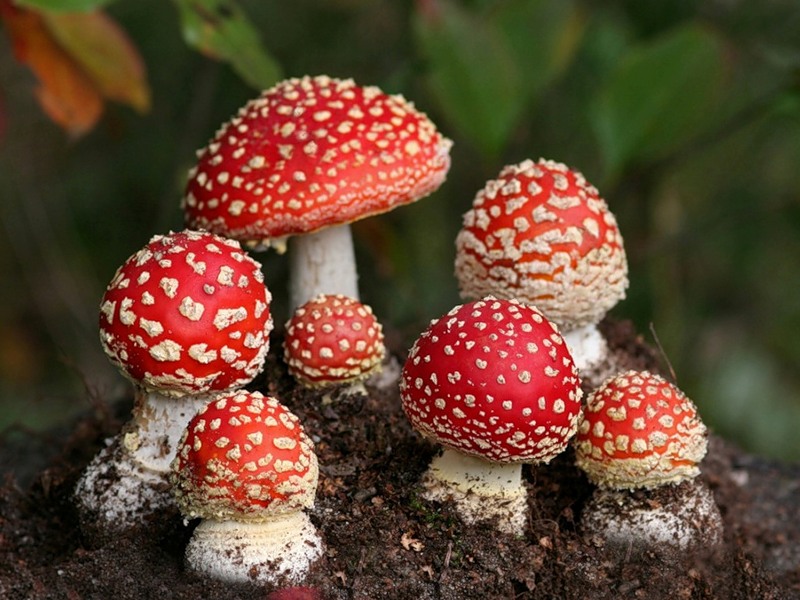 Строение грибов
споры
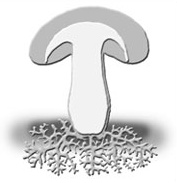 шляпка
плодовое
тело
ножка
пенёк
грибница
мицелий
Как называют сбор грибов?
х  т  а  и  о  я      т  а  х  о
т  и  х  а  я      о  х  о   т  а
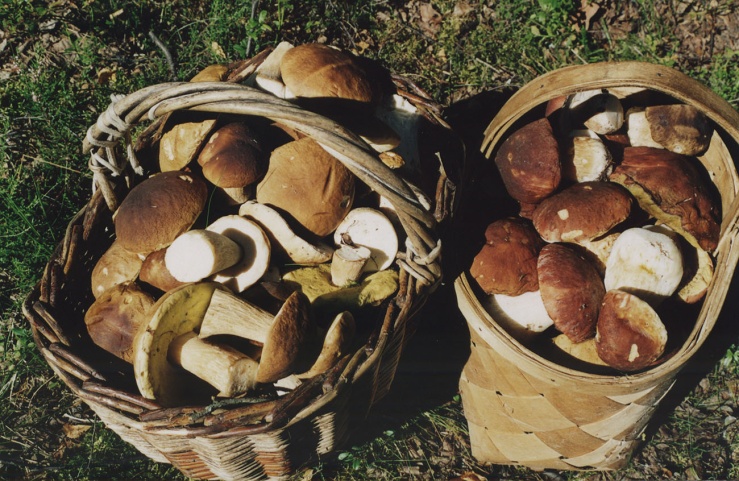 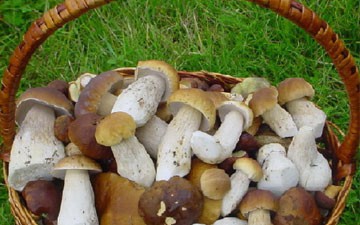 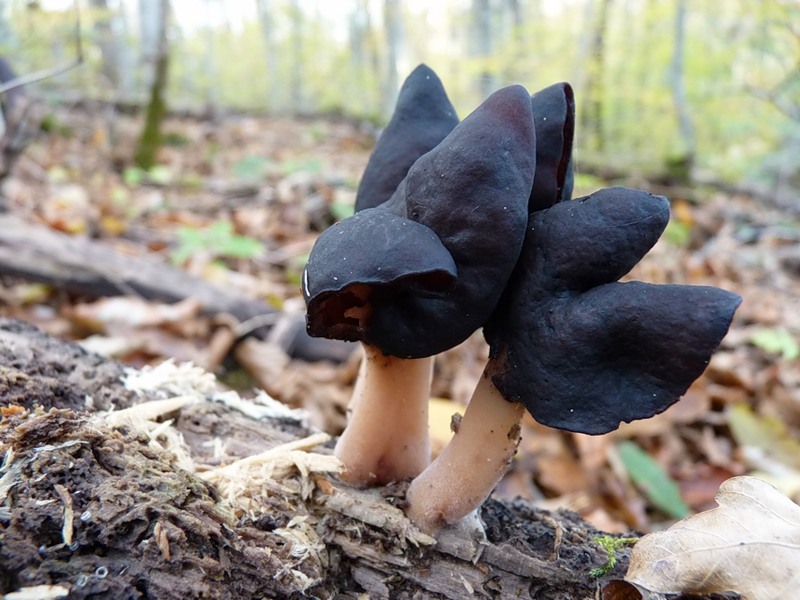 Лопастник –несъедобный гриб.
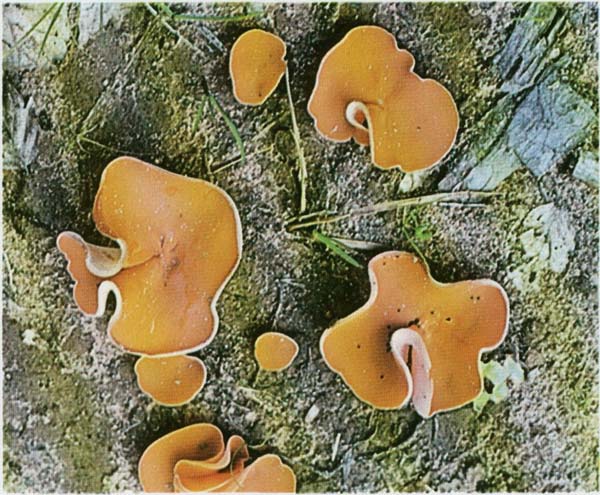 Пецица – съедобный гриб, но вкуса не имеет. Используют для украшения салатов.
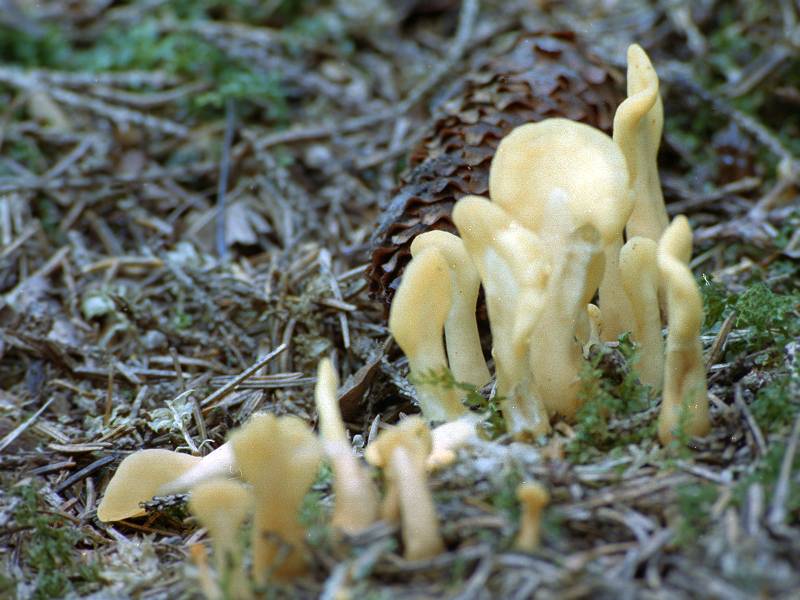 Спатулария – съедобный гриб.
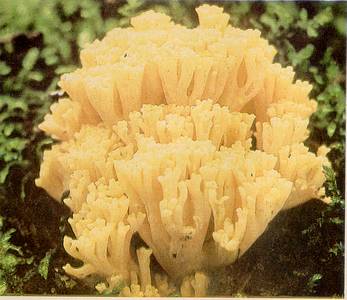 Рогатик – съедобный гриб.
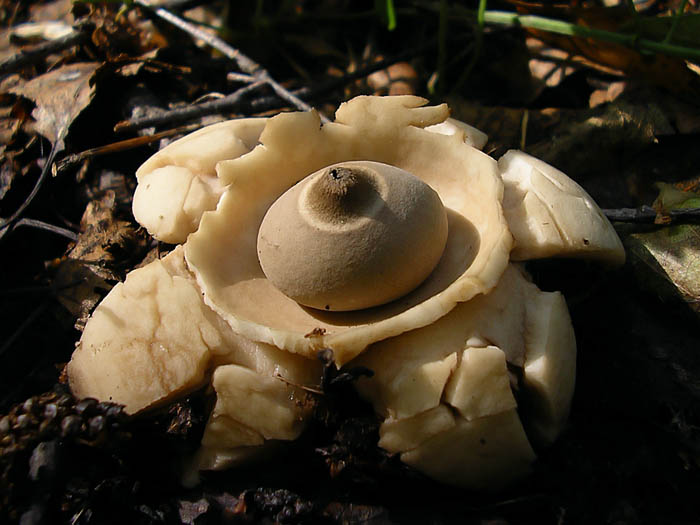 Звездовик. 
В пищу не употребляют
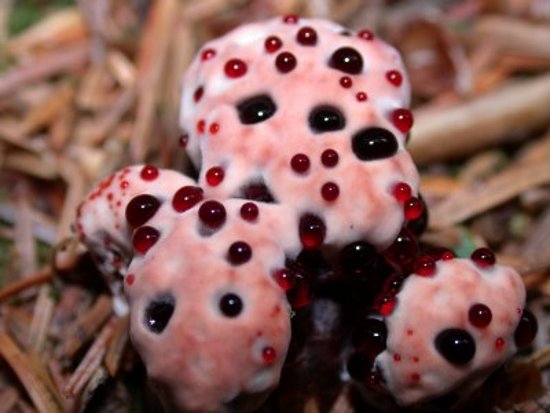 Иднеллум Пека (кровотчащий гриб) – несъедобный.
Собери пословицы
Весна красна цветами,
а вред большой.
Тише идёшь -
а осень – грибами.
Леса нет,
больше наберёшь.
От переросших грибов пользы никакой,
и гриб не родится.
1.Можно разрушать грибницу. 
2.Грибы надо выдергивать, ямку не засыпать землёй.  
3.Сбивать ядовитые растения – их никто не ест.
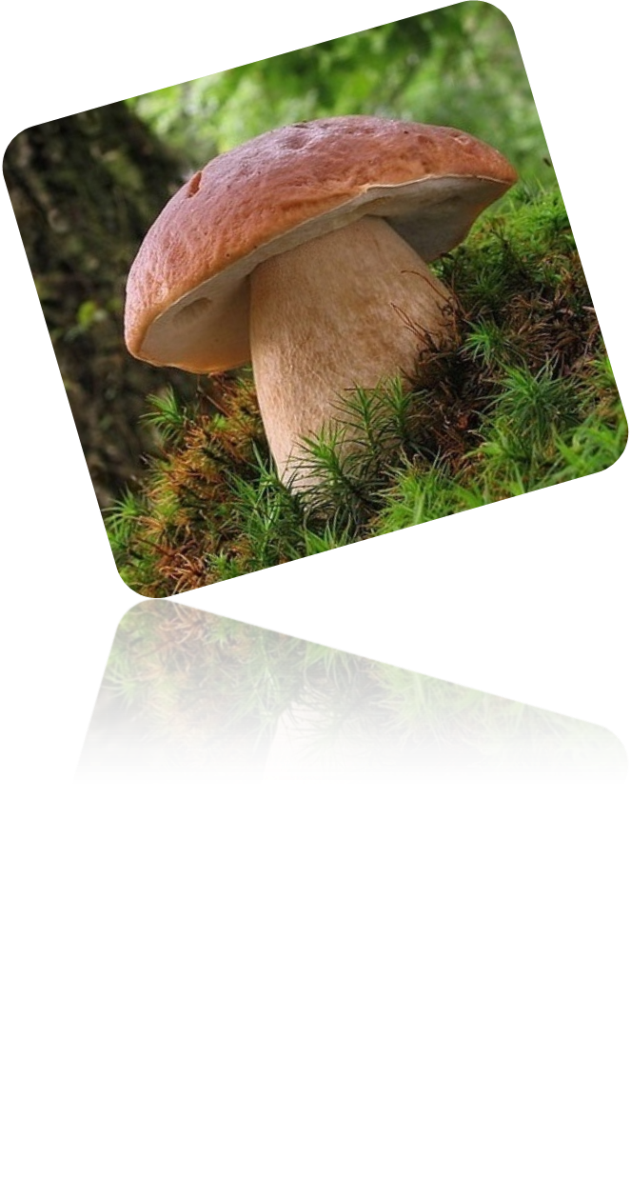 1.Не разрушать грибницу. 2.Грибы надо срезать ножом или аккуратно выкручивать, ямку засыпать землёй и прикрыть мхом.  
3.Не сбивать ядовитые растения - ими лечатся животные
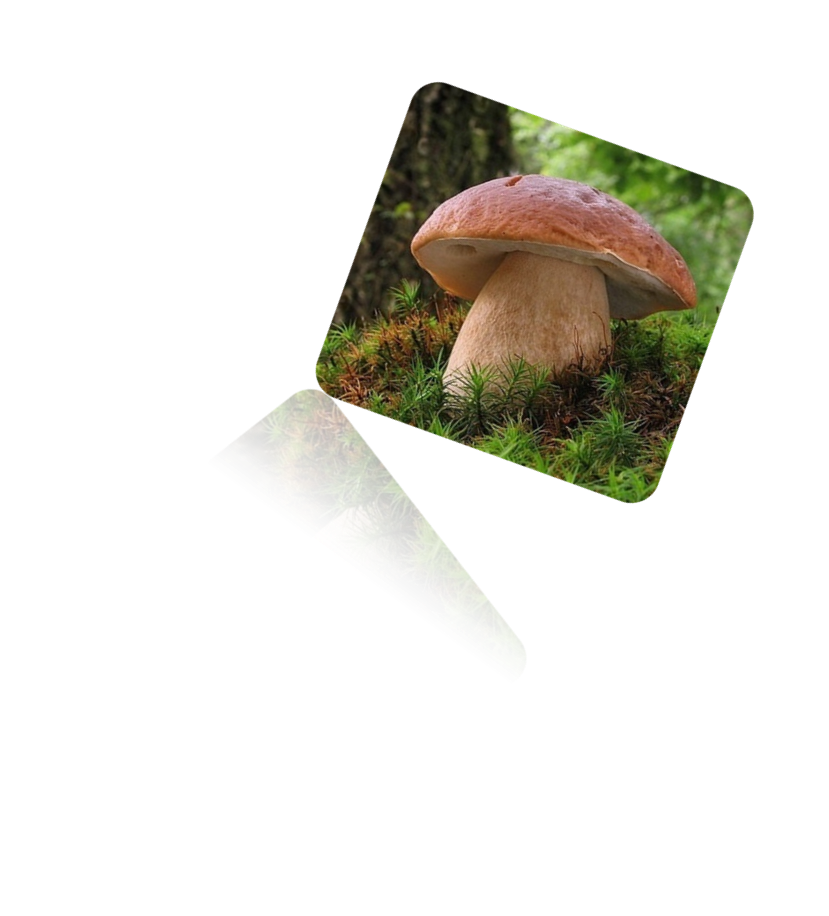 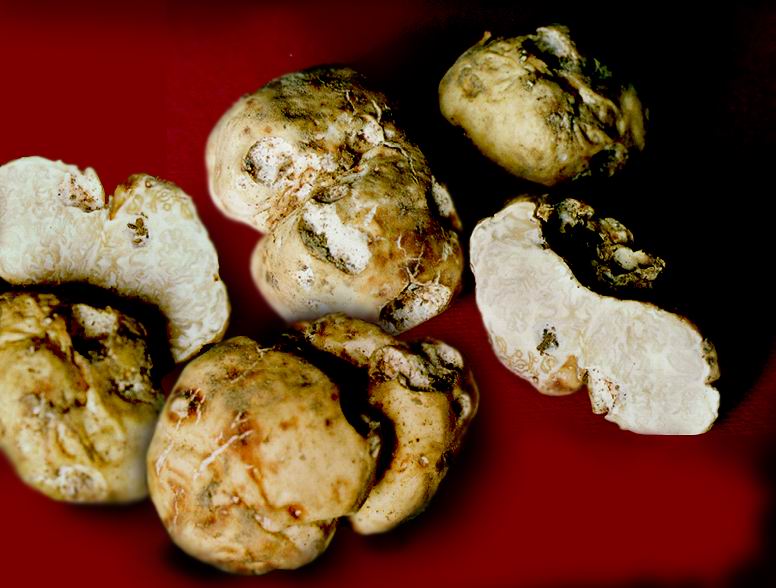 Трюфель
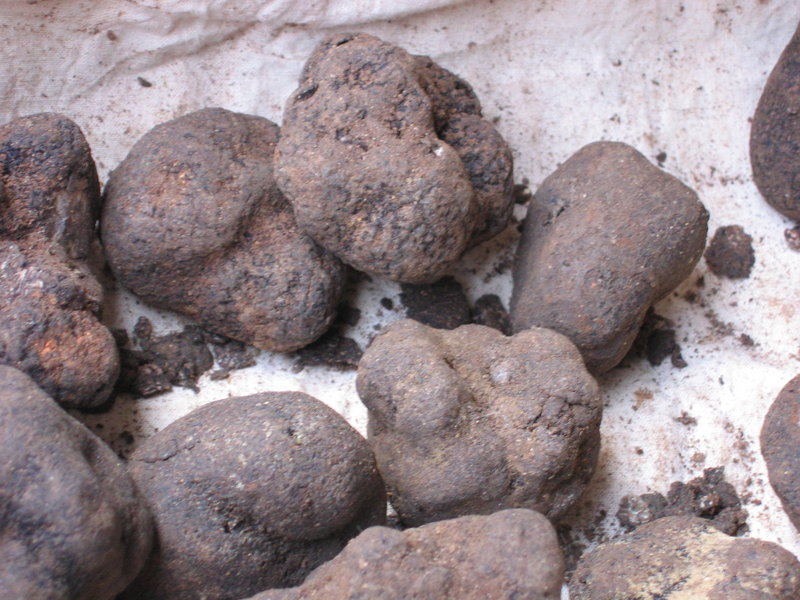 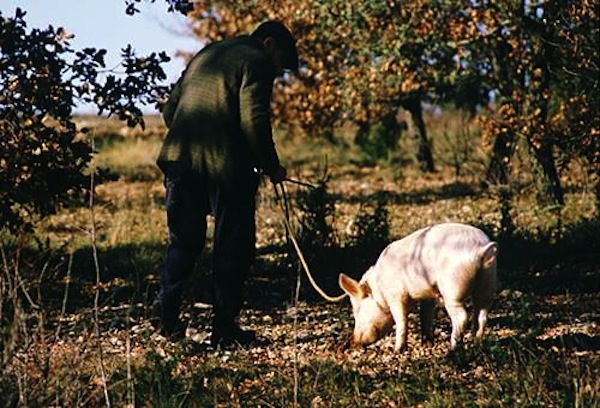 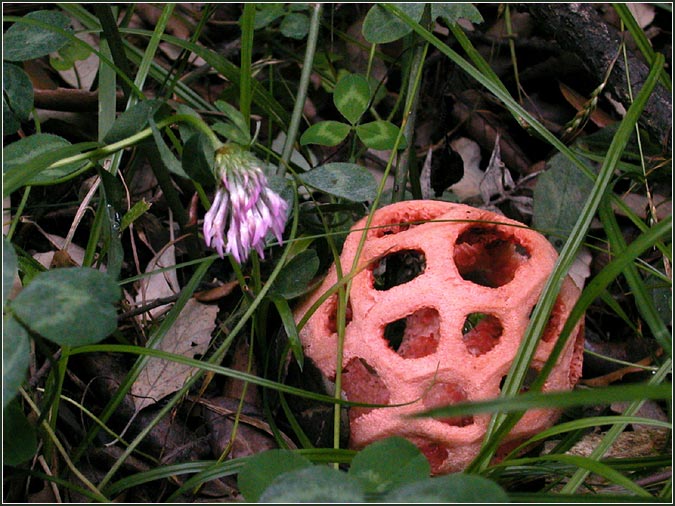 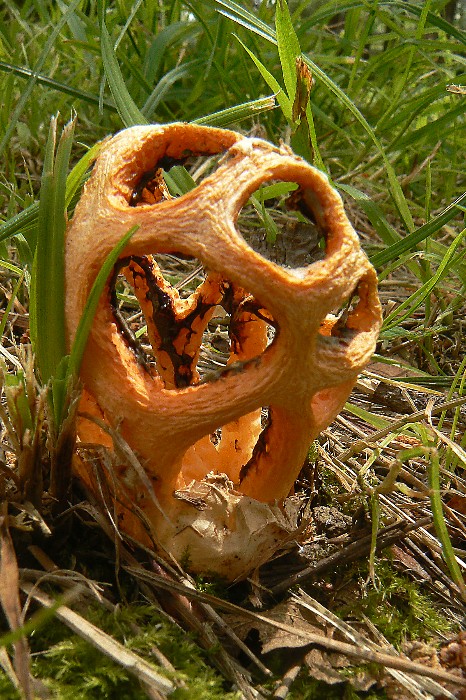 решёточник красный
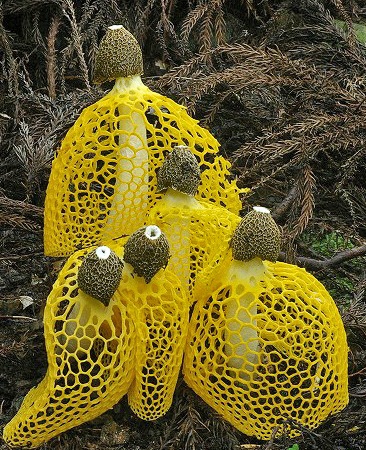 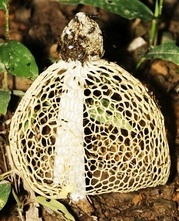 диктиофора
дама под вуалью
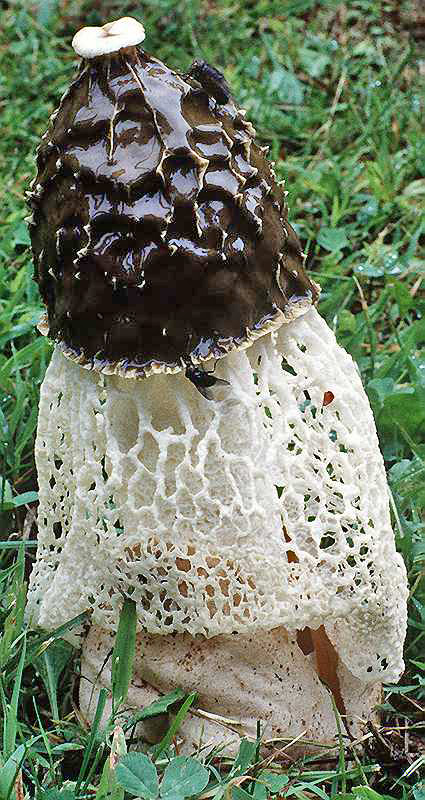 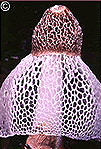 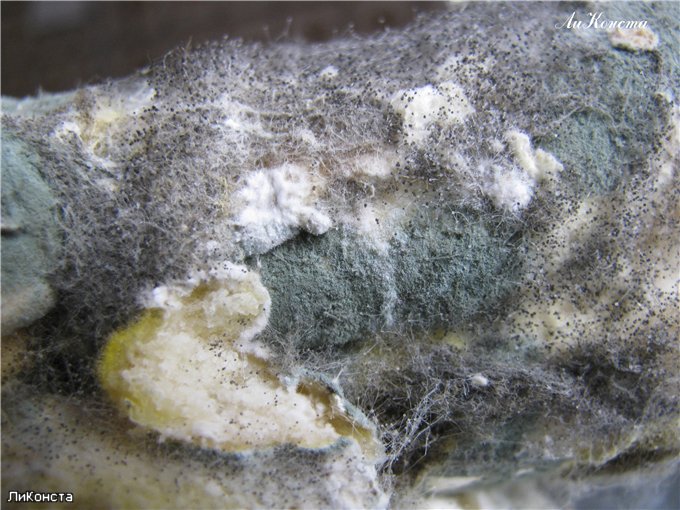 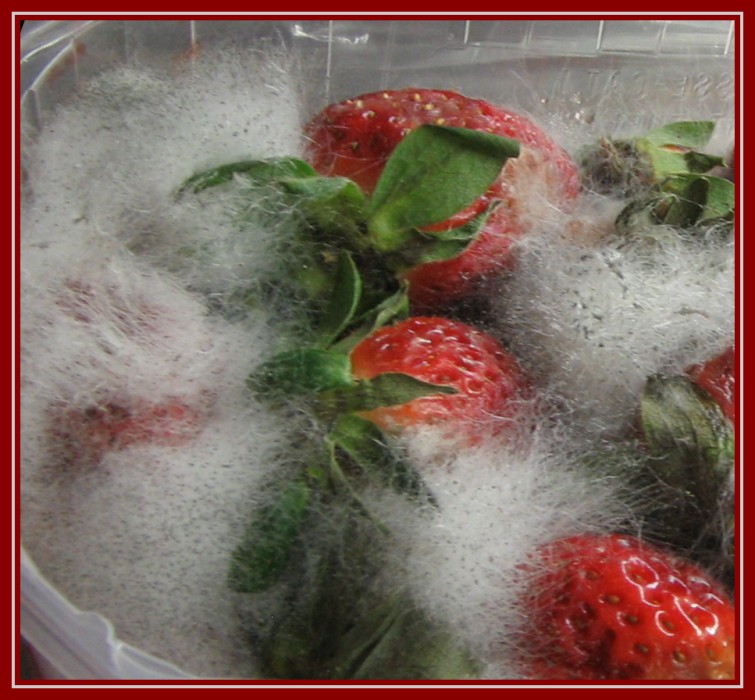 Плесень
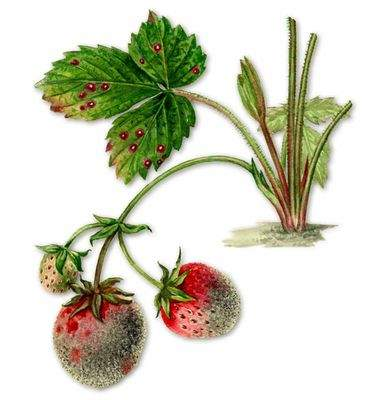 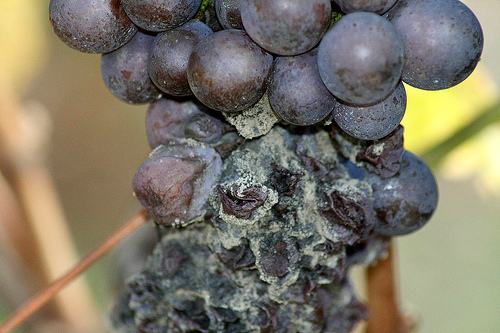 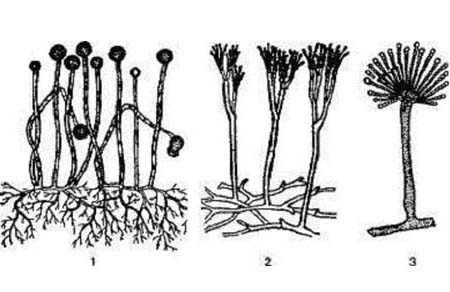 «Рокфор»
В пищевой промышленности используют плесневые грибы
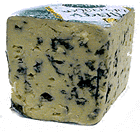 «Рокфор» отличается неповторимым вкусом, напоминающим вкус лесных орехов. Внутри - маслянистая мякоть с голубой плесенью, которая образует небольшие полости.
Гриб пеницилл
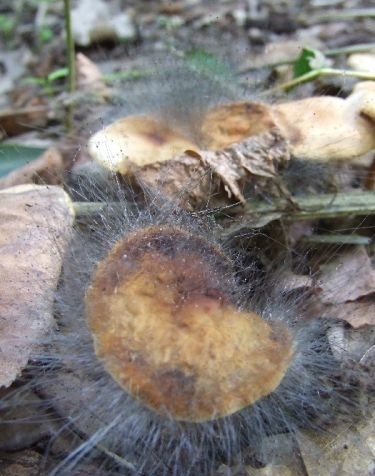 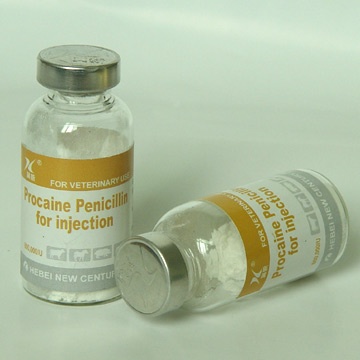 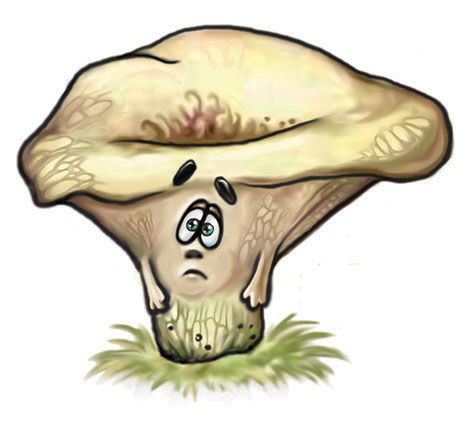 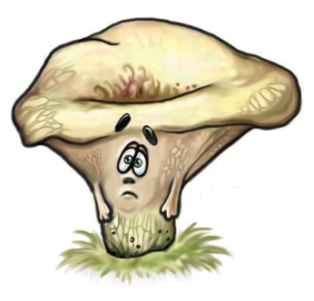 МИКОЛОГИЯ- наука о грибах
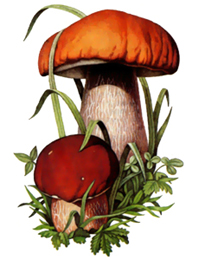 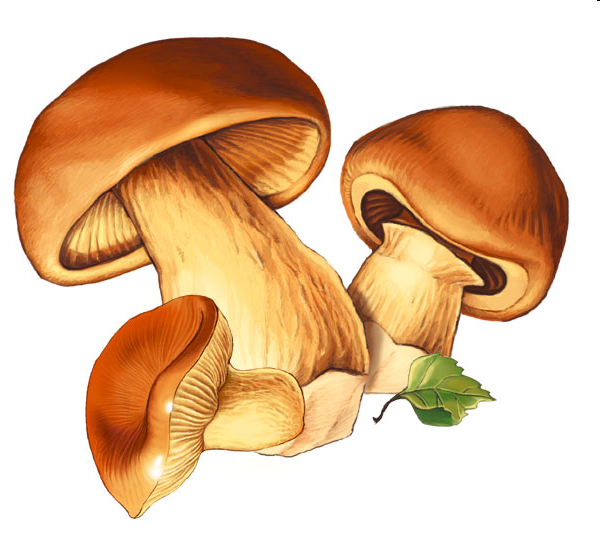 Продолжите мысль
Я понял(а), что …
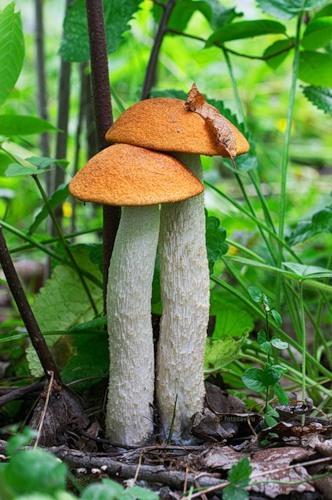 Я узнал(а), что…
Мне было интересно…
Теперь я буду…
Теперь я не буду…
К сожалению …
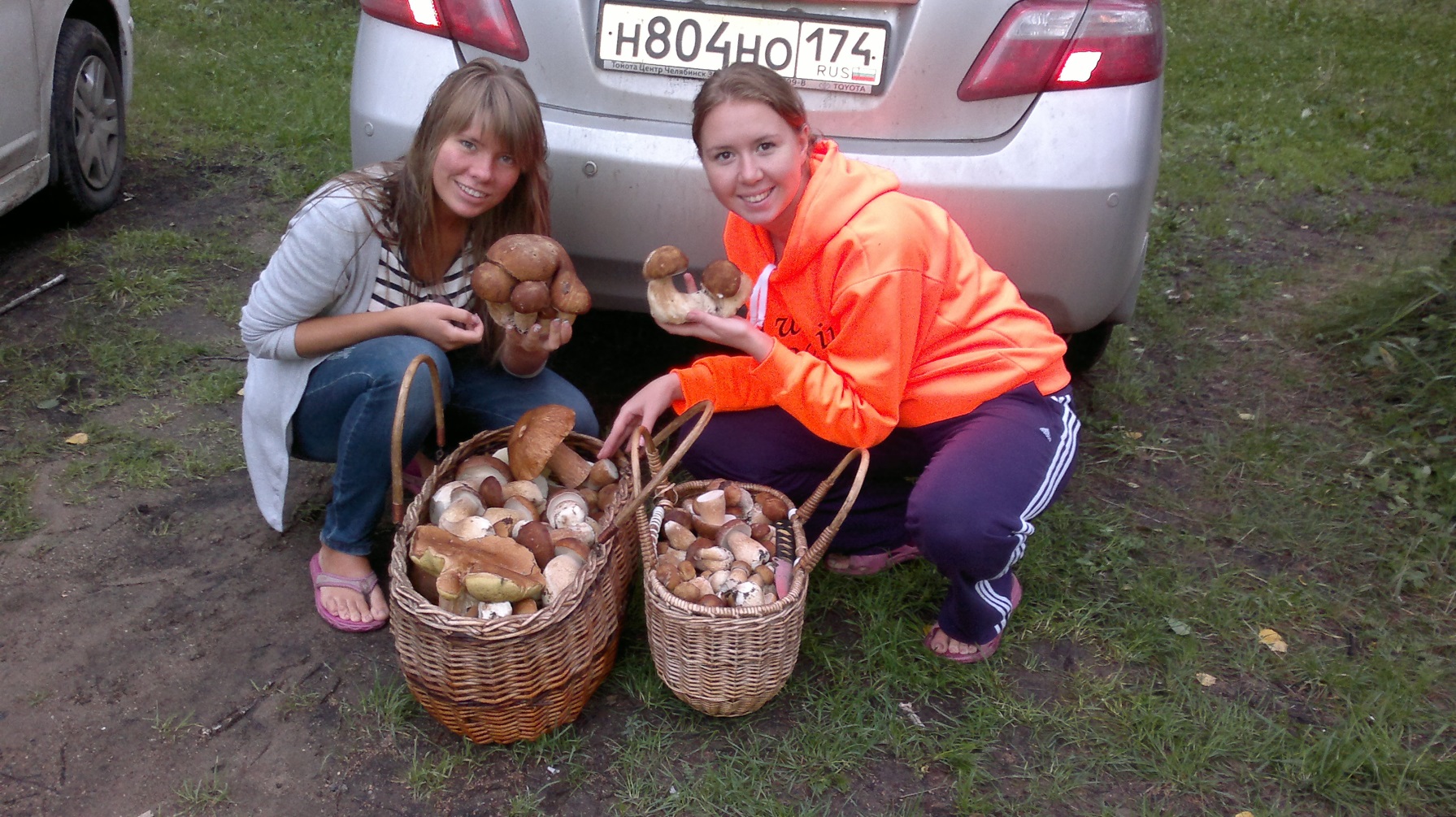 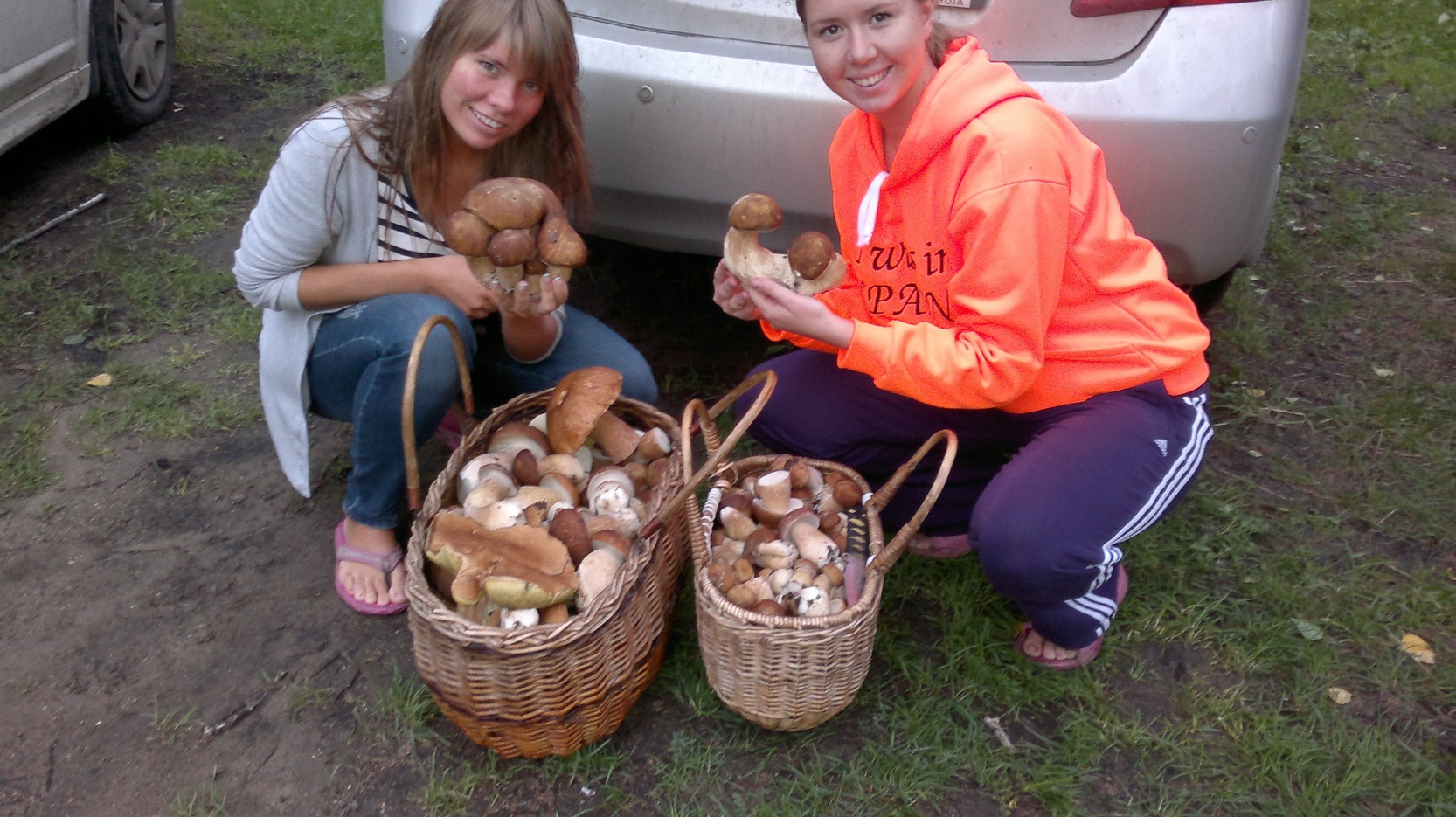